Probability TheoryRandom Variables and Distributions
Rob Nicholls

MRC LMB Statistics Course 2014
[Speaker Notes: “Probability theory enables us to find the consequences of a given ideal world, while statistical theory enables us to to measure the extent to which our world is ideal”]
Introduction
Introduction
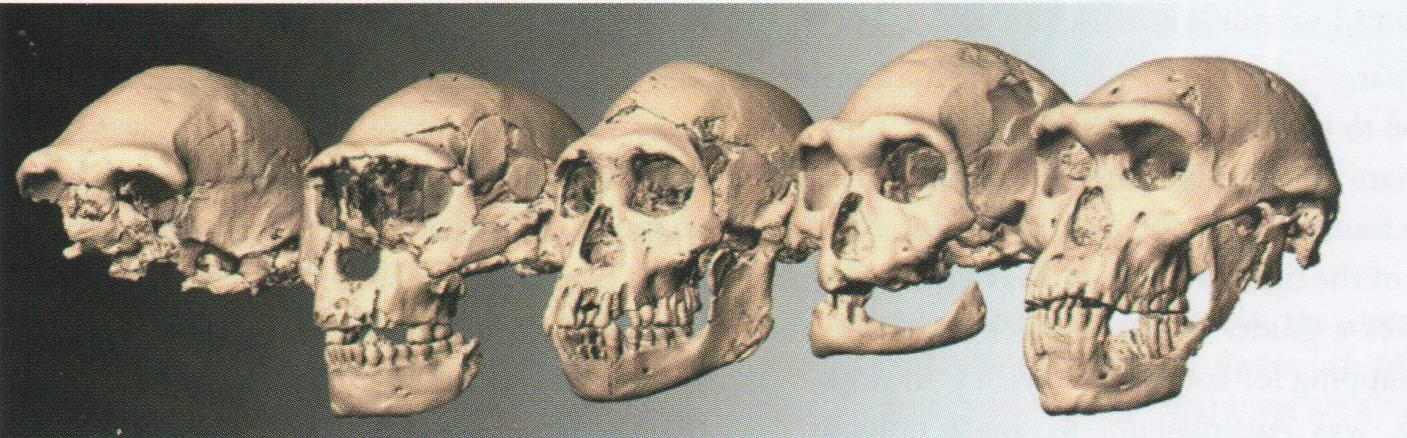 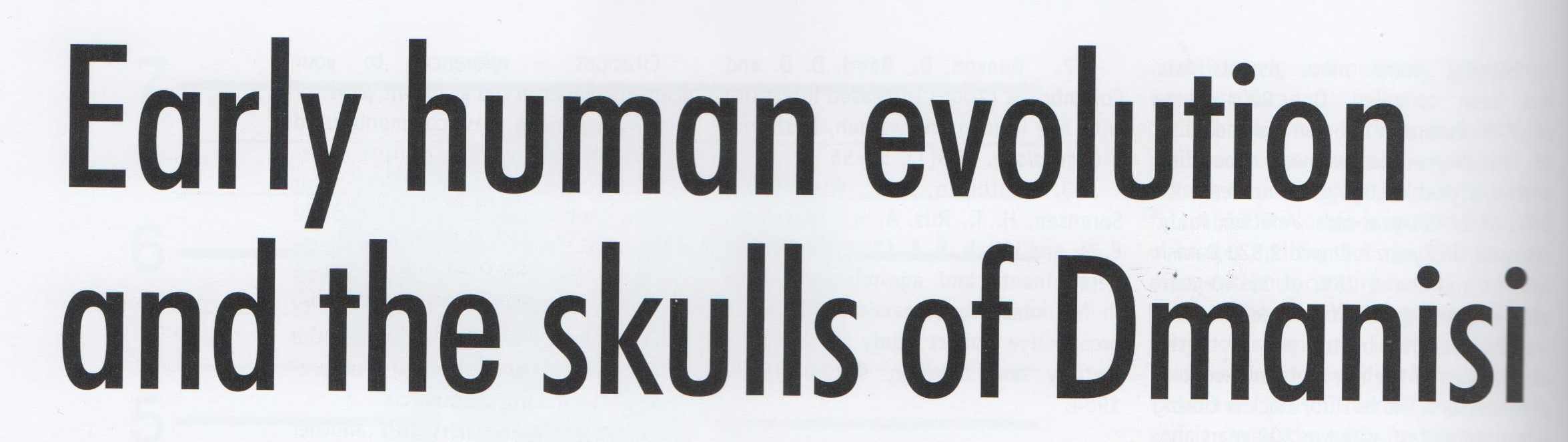 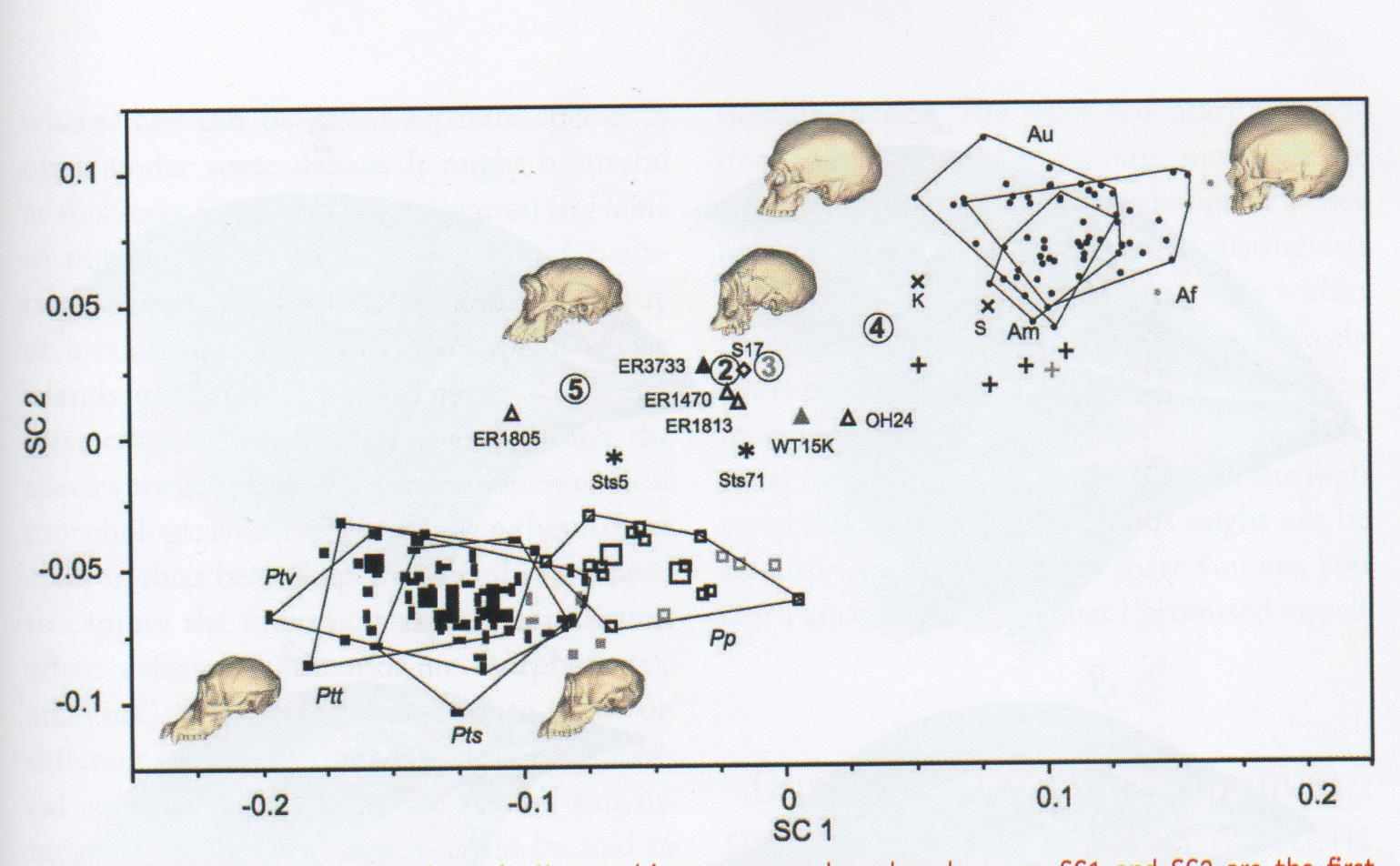 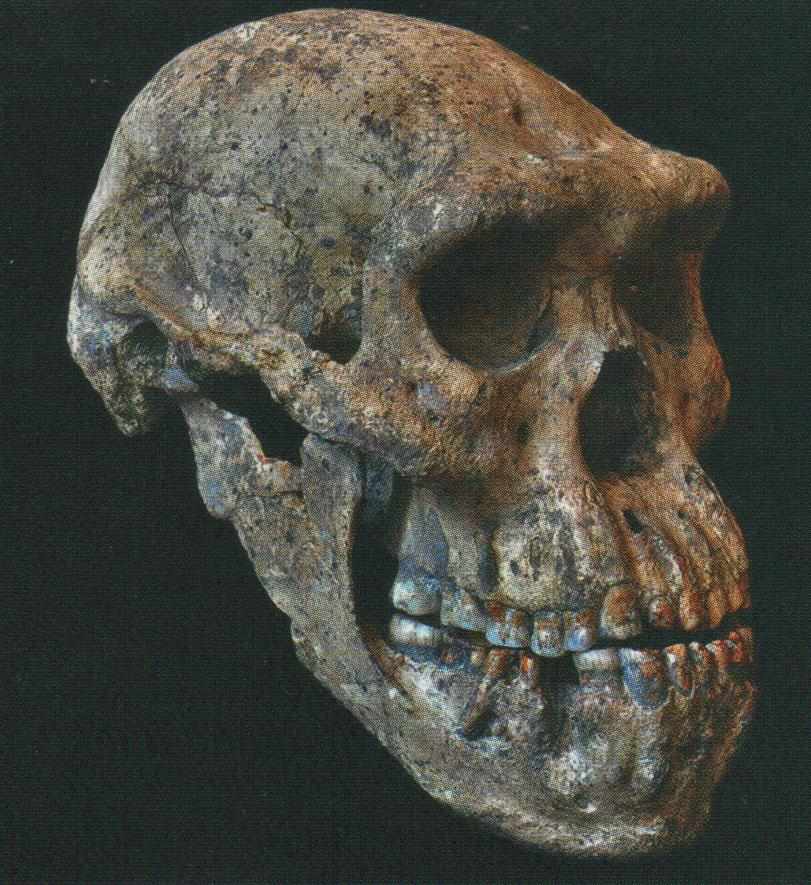 Significance magazine (December 2013) Royal Statistical Society
Introduction
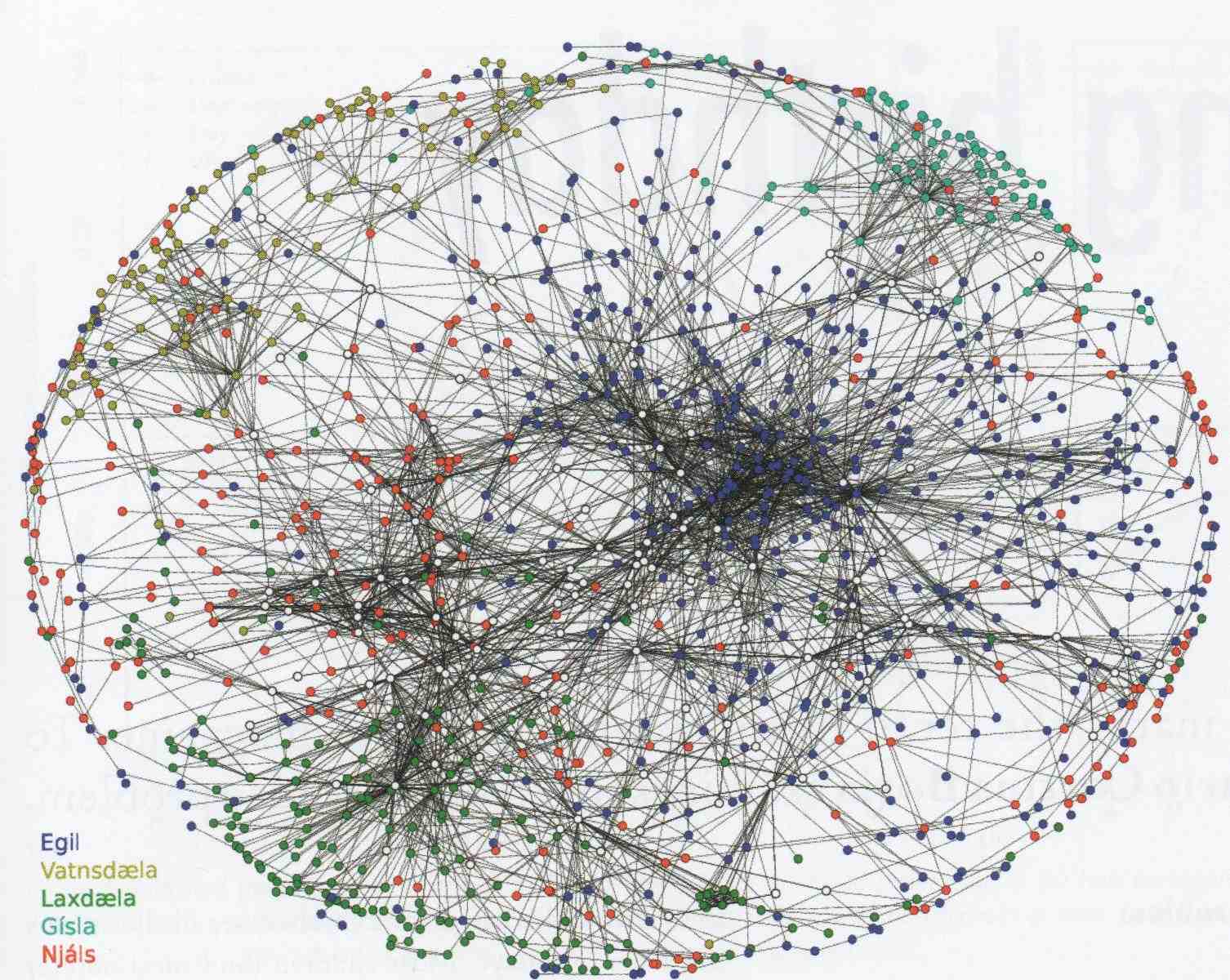 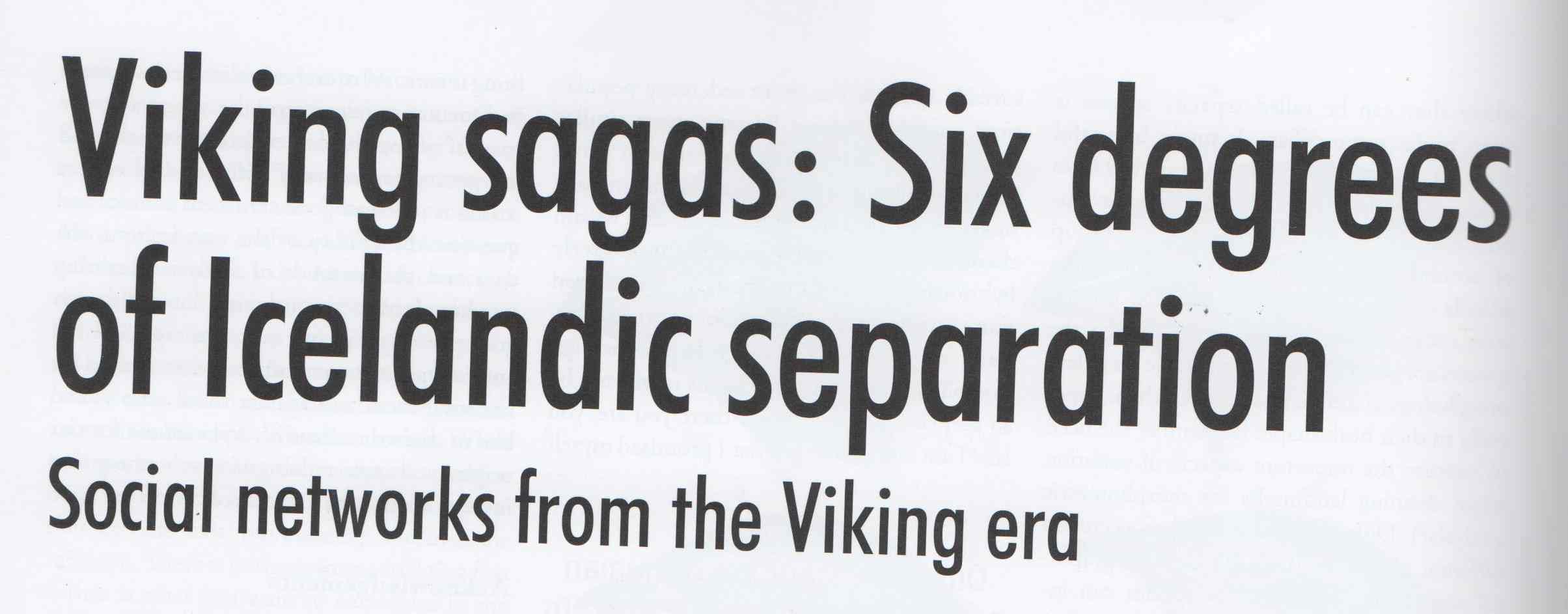 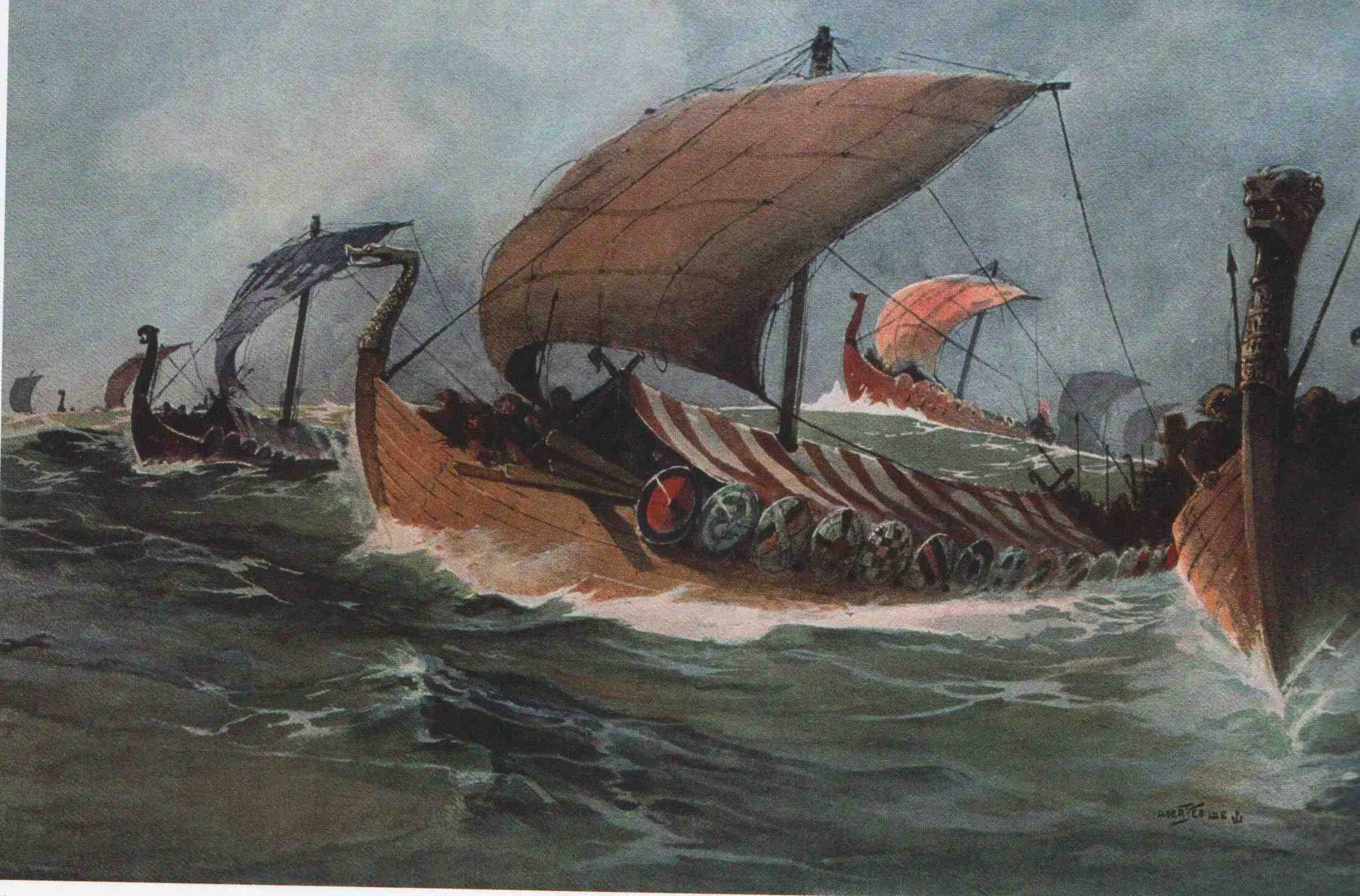 Significance magazine (December 2013) Royal Statistical Society
Introduction
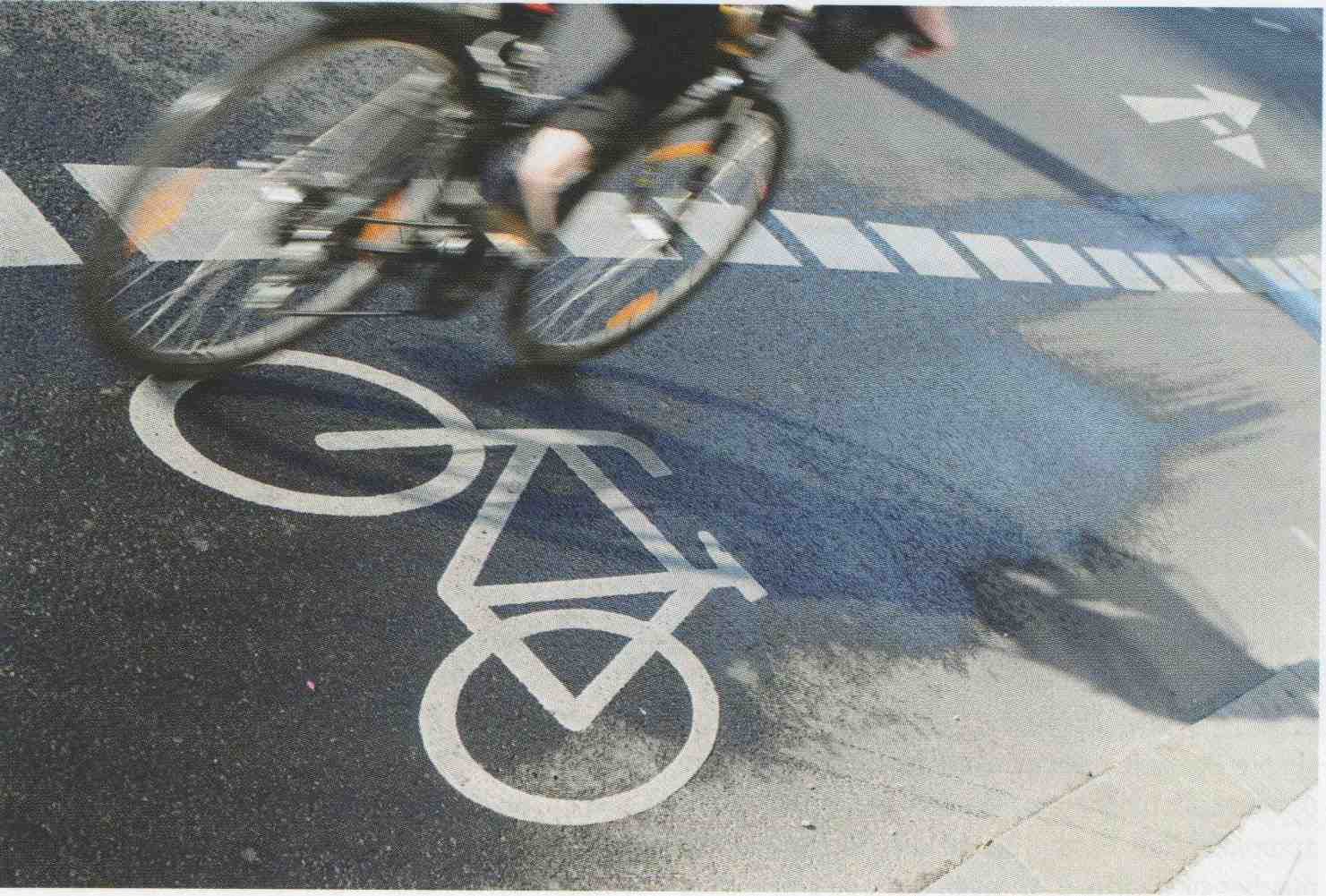 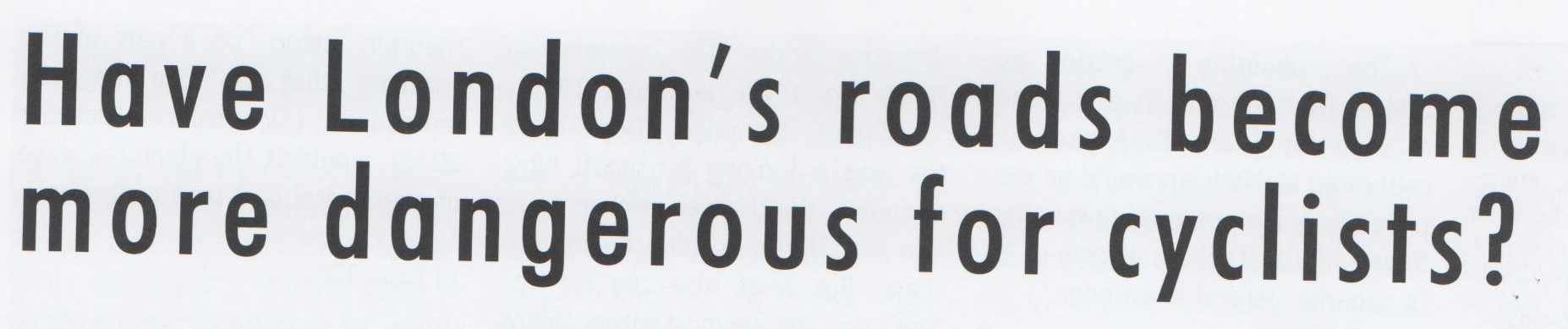 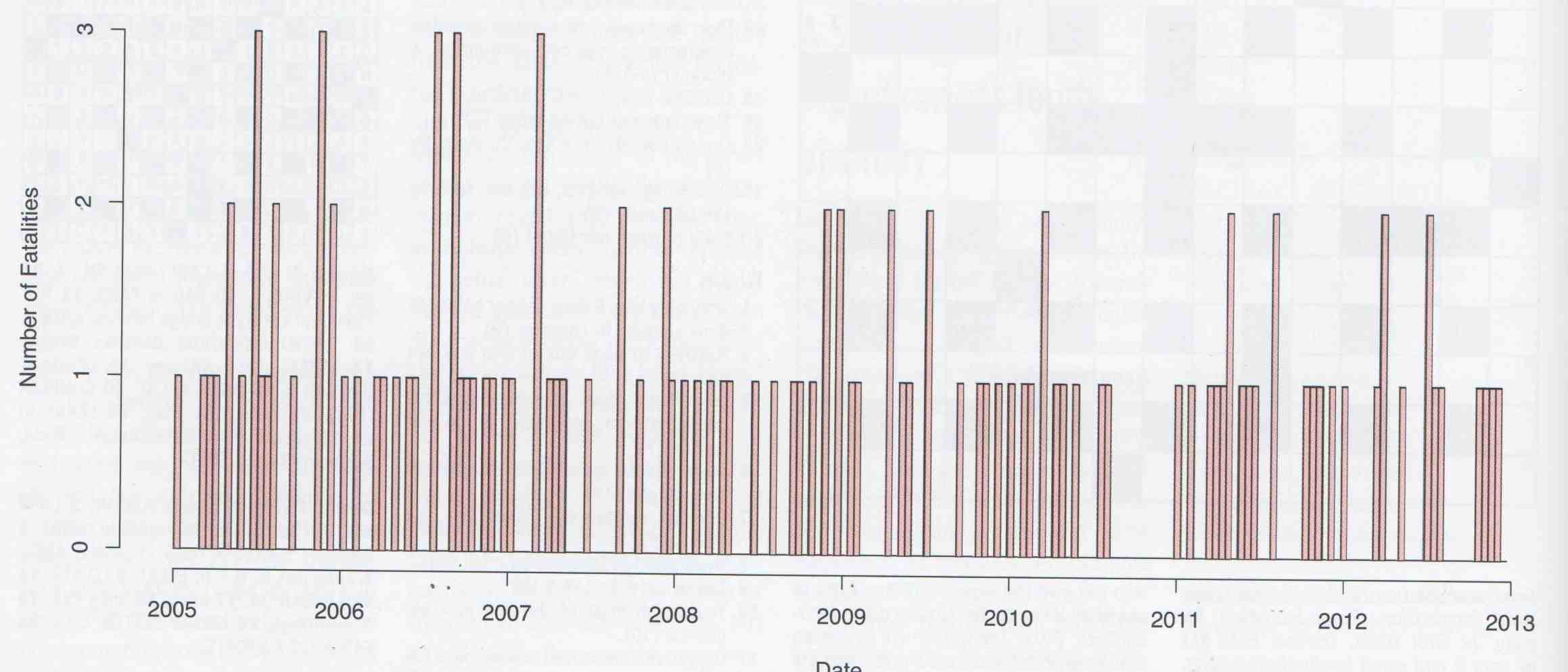 Significance magazine (December 2013) Royal Statistical Society
Contents
Set Notation
Intro to Probability Theory
Random Variables
Probability Mass Functions
Common Discrete Distributions
Set Notation
A set is a collection of objects, written using curly brackets {}
If A is the set of all outcomes, then:
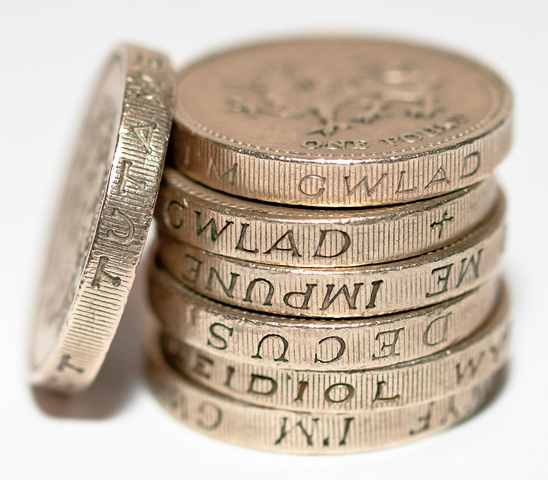 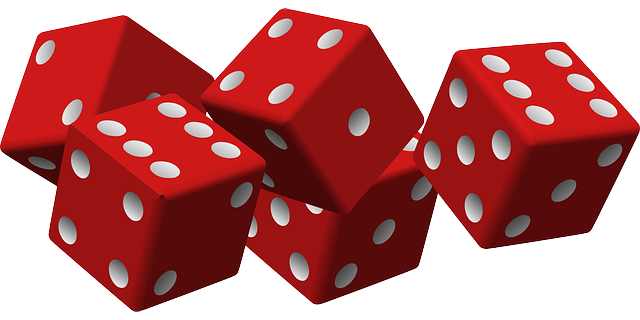 A set does not have to comprise the full number of outcomes

E.g. if A is the set of dice outcomes no higher than three, then:
Set Notation
If A and B are sets, then:
Complement – everything but A
Union (or)
Intersection (and)
Not
Empty Set
Set Notation
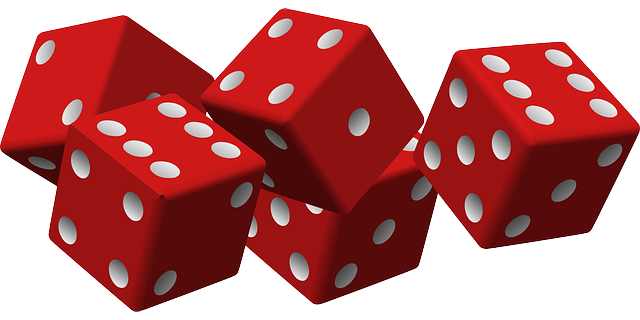 Venn Diagram:
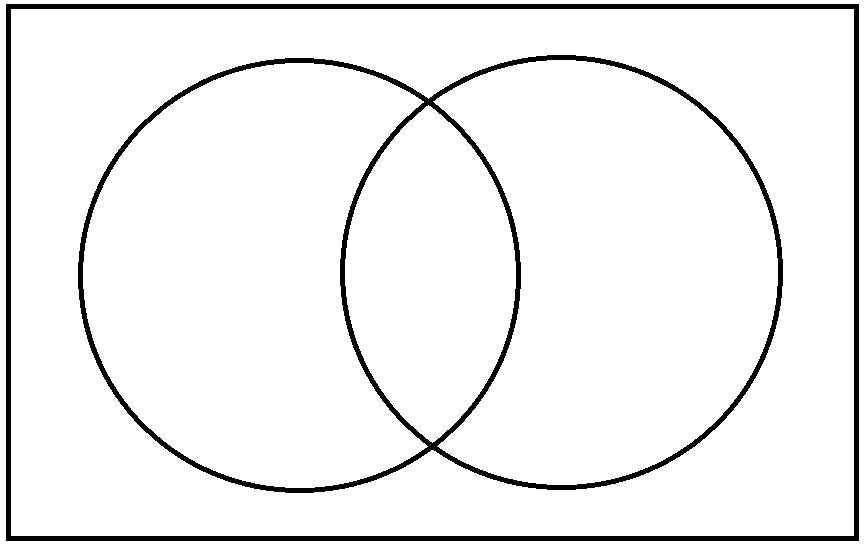 one

        two, three			             six
				     four
				     five
A					B
Set Notation
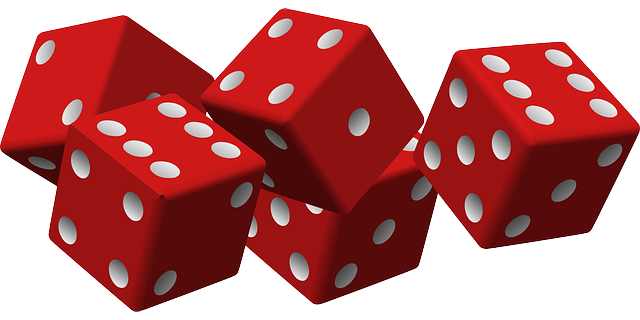 Venn Diagram:
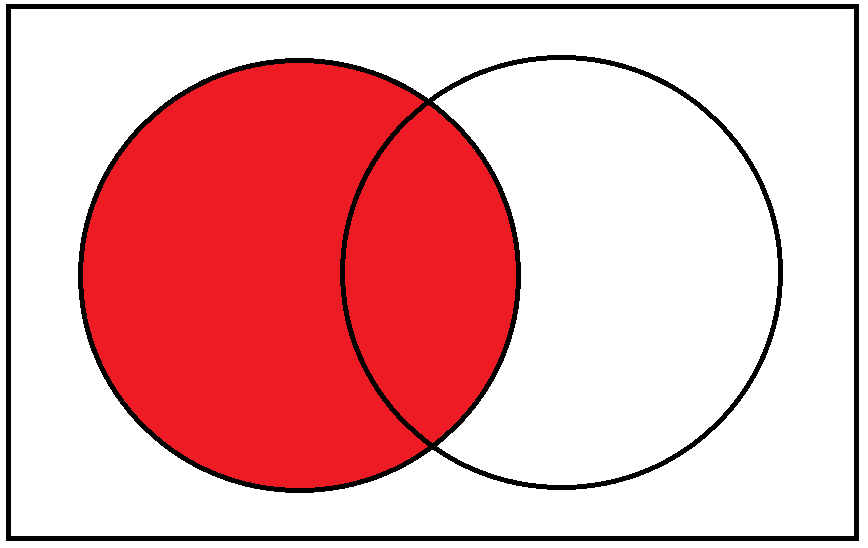 one

        two, three			             six
				     four
				     five
A					B
Set Notation
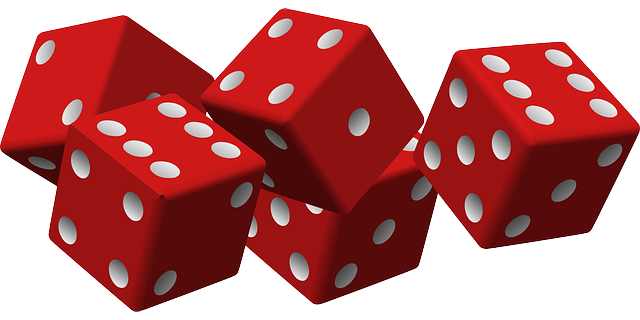 Venn Diagram:
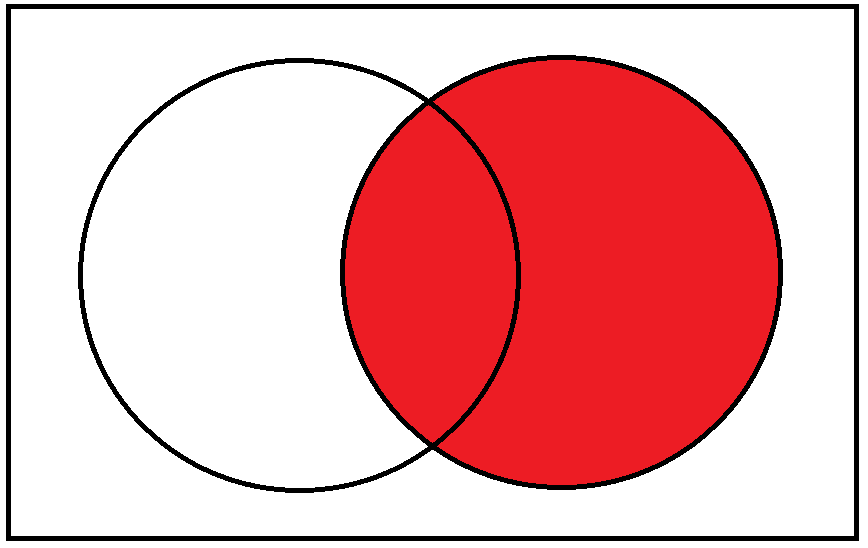 one

        two, three			             six
				     four
				     five
A					B
Set Notation
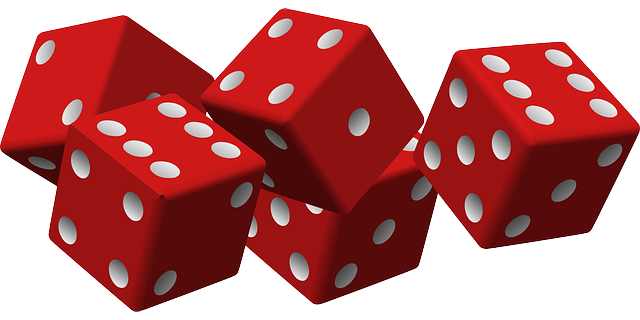 Venn Diagram:
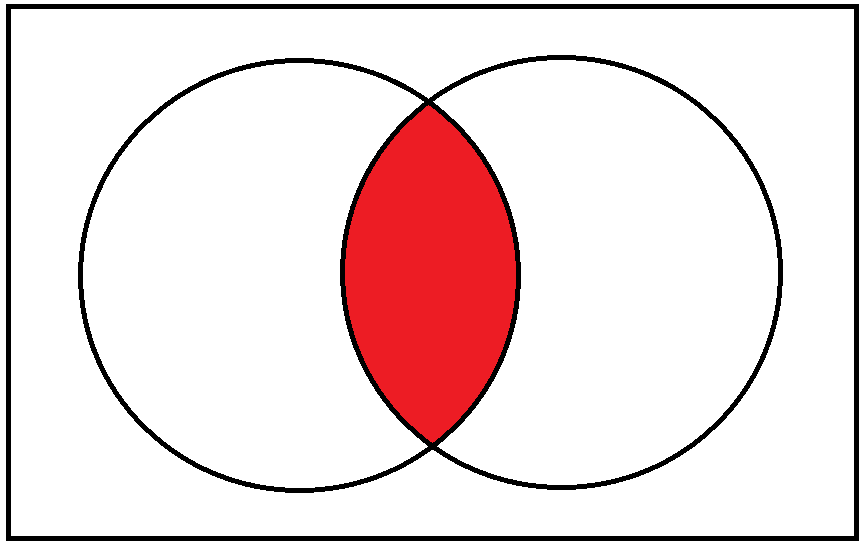 one

        two, three			             six
				     four
				     five
A					B
Set Notation
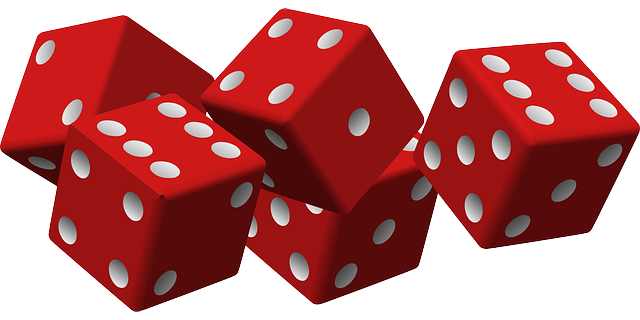 Venn Diagram:
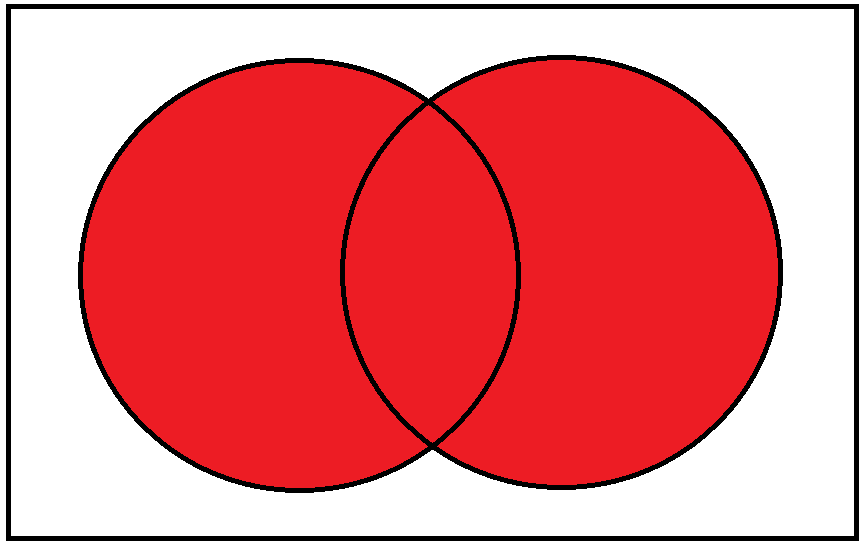 one

        two, three			             six
				     four
				     five
A					B
Set Notation
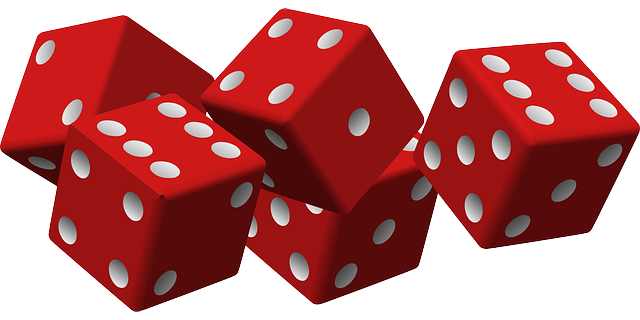 Venn Diagram:
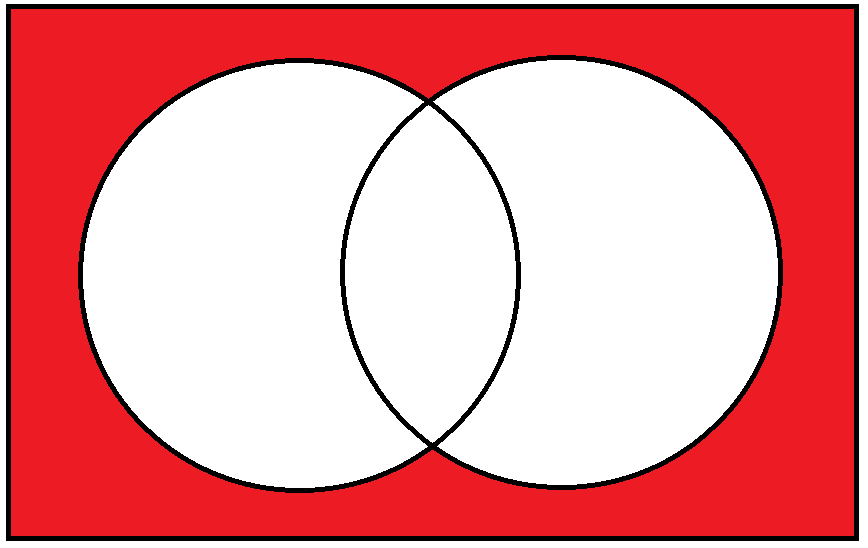 one

        two, three			             six
				     four
				     five
A					B
Set Notation
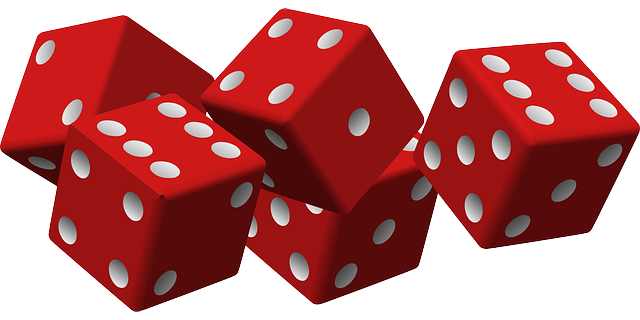 Venn Diagram:
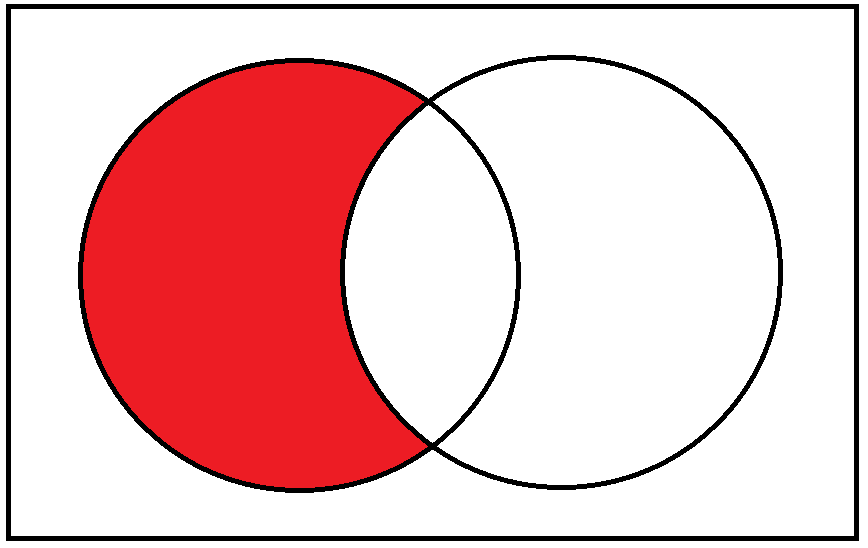 one

        two, three			             six
				     four
				     five
A					B
Set Notation
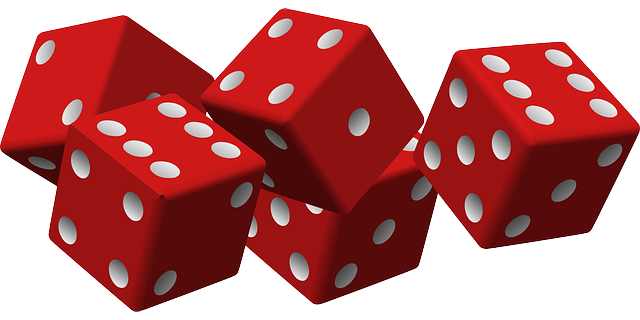 Venn Diagram:
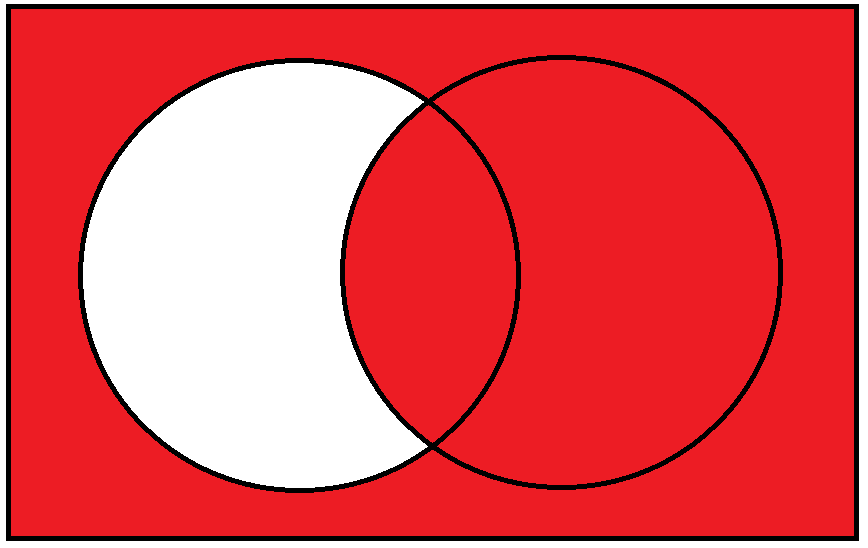 one

        two, three			             six
				     four
				     five
A					B
[Speaker Notes: So this gives us all the flexibility we need to manipulate sets.
This is useful for looking at events that we might be interested in.
Now interested in the probabilities associated with such events.]
Probability Theory
To consider Probabilities, we need:
1.  Sample space: Ω
2.  Event space:
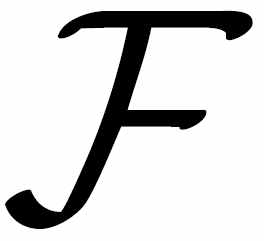 3.  Probability measure: P
[Speaker Notes: Appreciate that this is a bit abstract, but stick with it!
Want to know the probability/likelihood of events. In order to do this, need a few pieces of information about the system.]
Probability Theory
To consider Probabilities, we need:
1.  Sample space: Ω		- the set of all possible outcomes
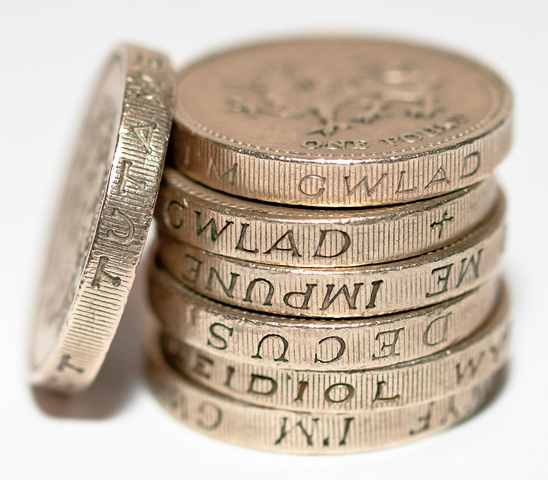 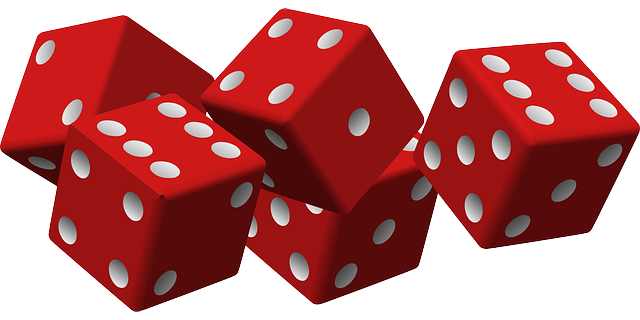 Probability Theory
To consider Probabilities, we need:
2.  Event space: 			- the set of all possible events
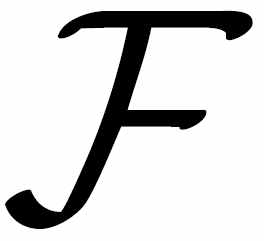 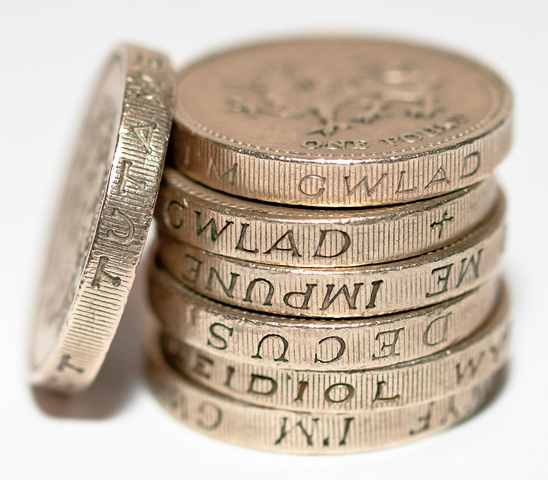 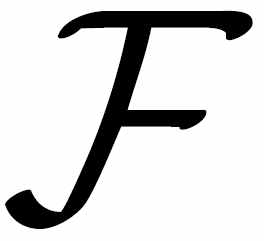 [Speaker Notes: Event space is a set of subsets of the sample space]
Probability Theory
To consider Probabilities, we need:
3. Probability measure: P

P must satisfy two axioms:
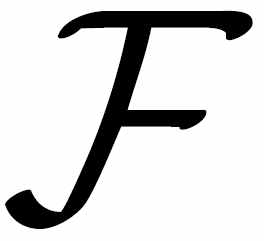 Probability of any outcome is 1 (100% chance)


If and only if                are disjoint
[Speaker Notes: The probability measure P is a function that maps elements of the event space to values between 0 and 1.]
Probability Theory
To consider Probabilities, we need:
3. Probability measure: P

P must satisfy two axioms:
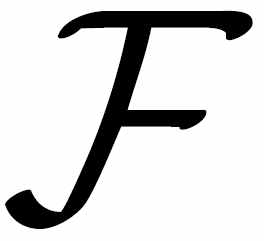 Probability of any outcome is 1 (100% chance)


If and only if                are disjoint
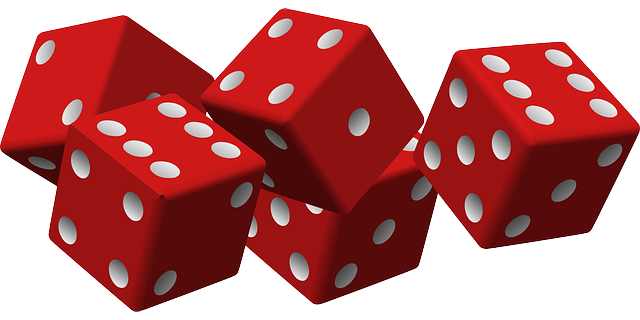 [Speaker Notes: The probability measure P is a function that maps elements of the event space to values between 0 and 1.]
Probability Theory
To consider Probabilities, we need:
1.  Sample space: Ω
2.  Event space:
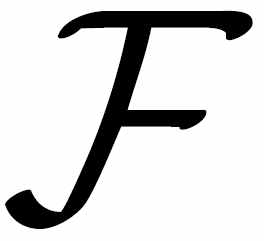 3.  Probability measure: P
As such, a Probability Space is the triple: (Ω,    ,P )
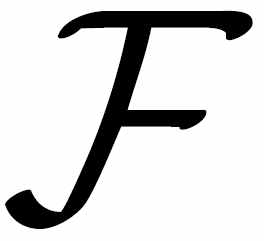 [Speaker Notes: So, now we know what a probability is.
We know that, in order to be a probability, a probability must satisfy the two axioms from the previous slide.
And in order to consider working with probabilities, we need to know three things about the system under consideration…]
Probability Theory
To consider Probabilities, we need:
The triple: (Ω,    ,P )

i.e. we need to know:
The set of potential outcomes;
The set of potential events that may occur; and
The probabilities associated with occurrence of those events.
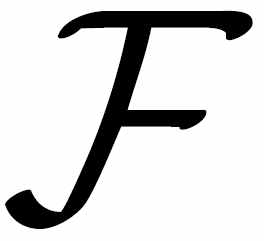 Probability Theory
Notable properties of a Probability Space (Ω,    ,P ):
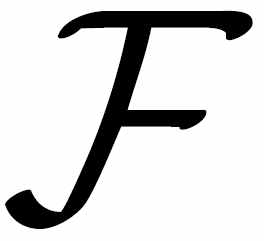 Probability Theory
Notable properties of a Probability Space (Ω,    ,P ):
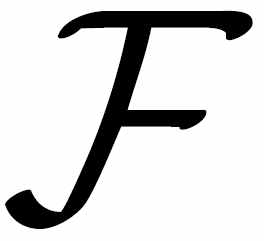 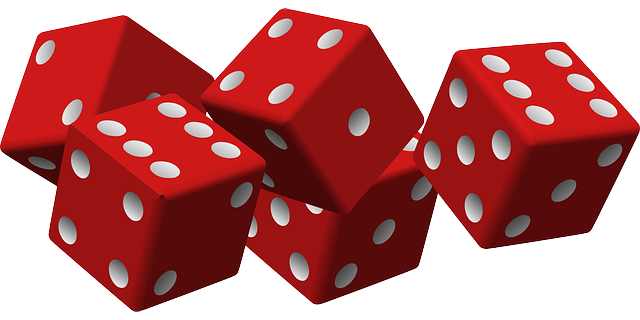 Probability Theory
Notable properties of a Probability Space (Ω,    ,P ):
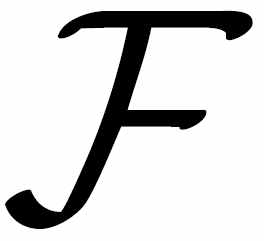 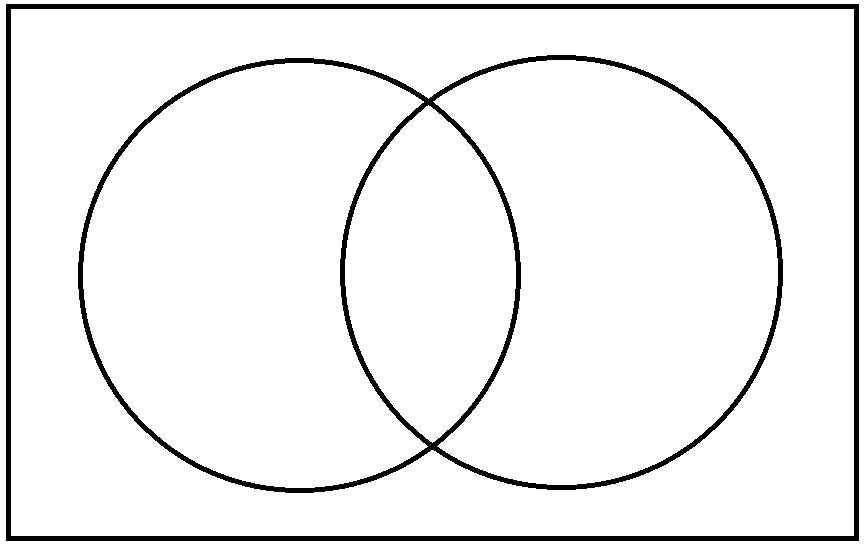 Probability Theory
Notable properties of a Probability Space (Ω,    ,P ):
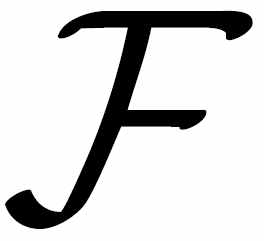 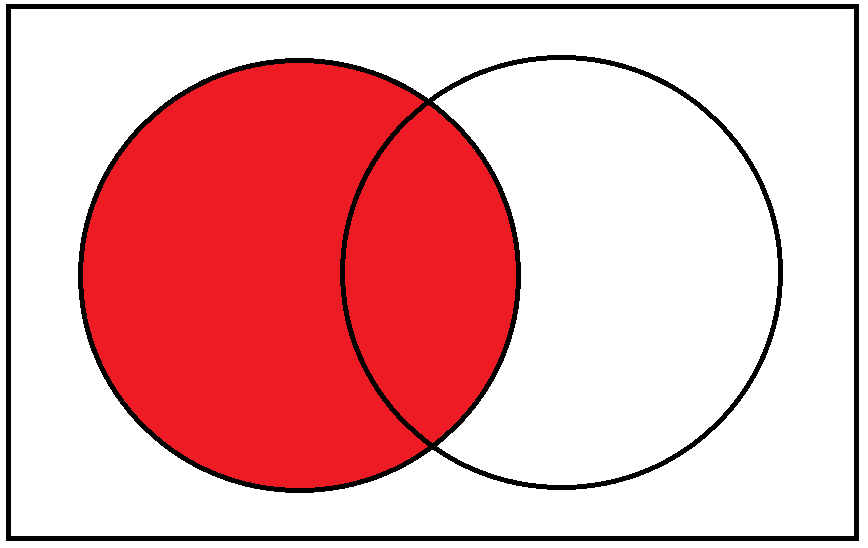 A				B
Probability Theory
Notable properties of a Probability Space (Ω,    ,P ):
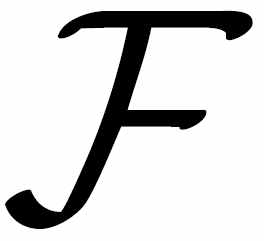 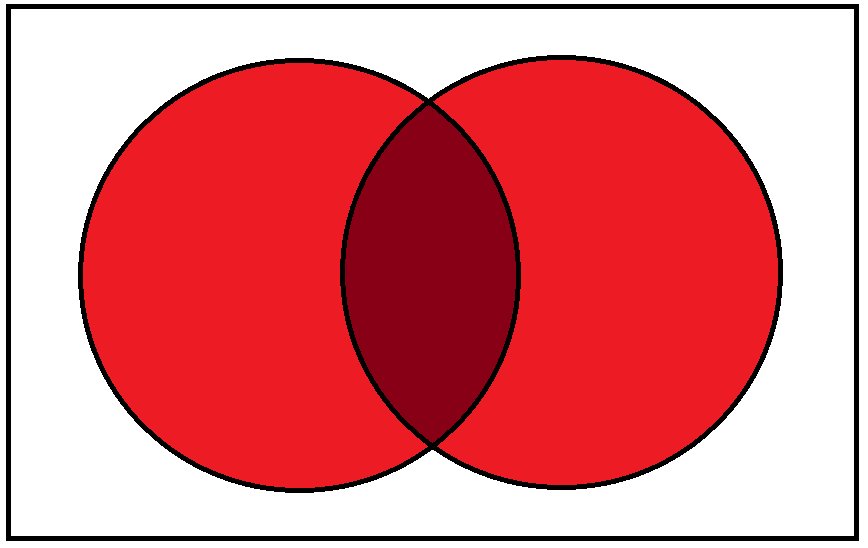 A				B
Probability Theory
Notable properties of a Probability Space (Ω,    ,P ):
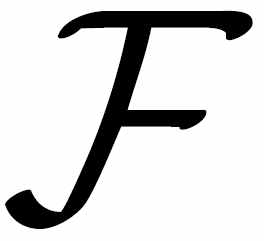 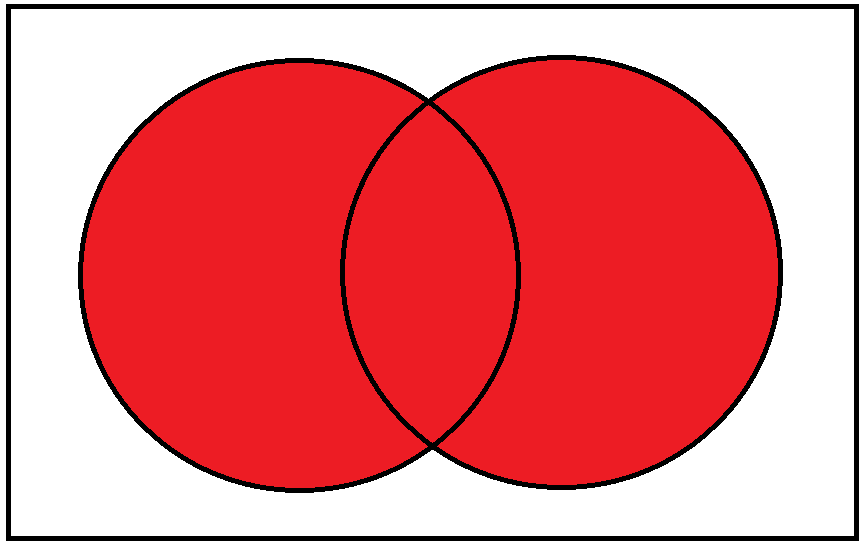 A				B
Probability Theory
Notable properties of a Probability Space (Ω,    ,P ):
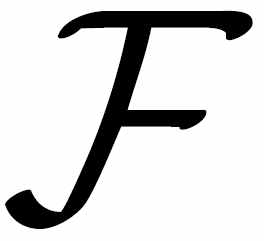 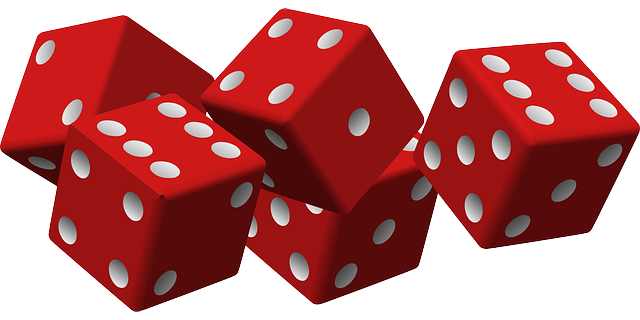 Probability Theory
Notable properties of a Probability Space (Ω,    ,P ):
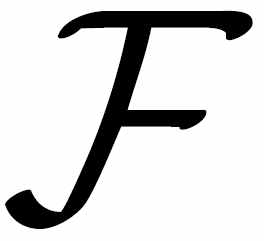 If               then                       and
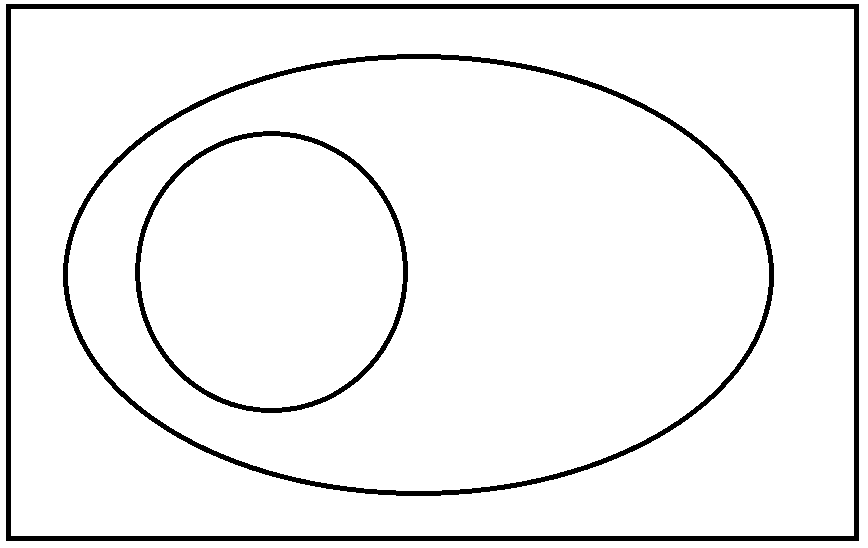 A		  B
Probability Theory
Notable properties of a Probability Space (Ω,    ,P ):
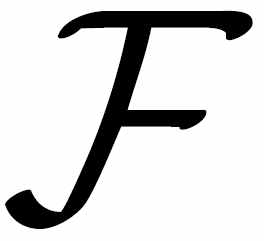 If               then                       and
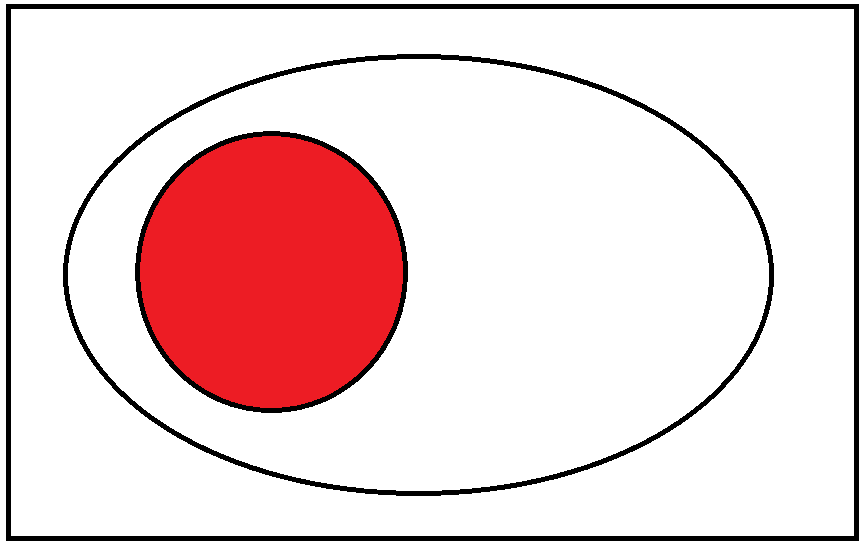 A		  B
Probability Theory
Notable properties of a Probability Space (Ω,    ,P ):
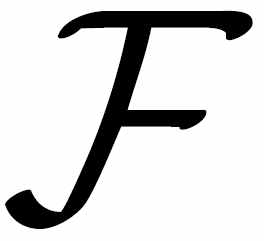 If               then                       and
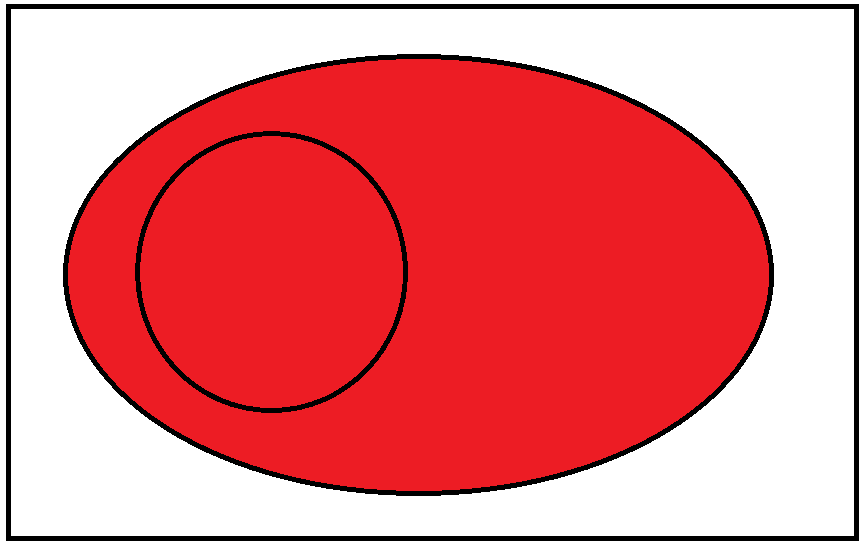 A		  B
Probability Theory
Notable properties of a Probability Space (Ω,    ,P ):
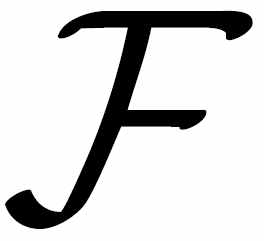 If               then                       and
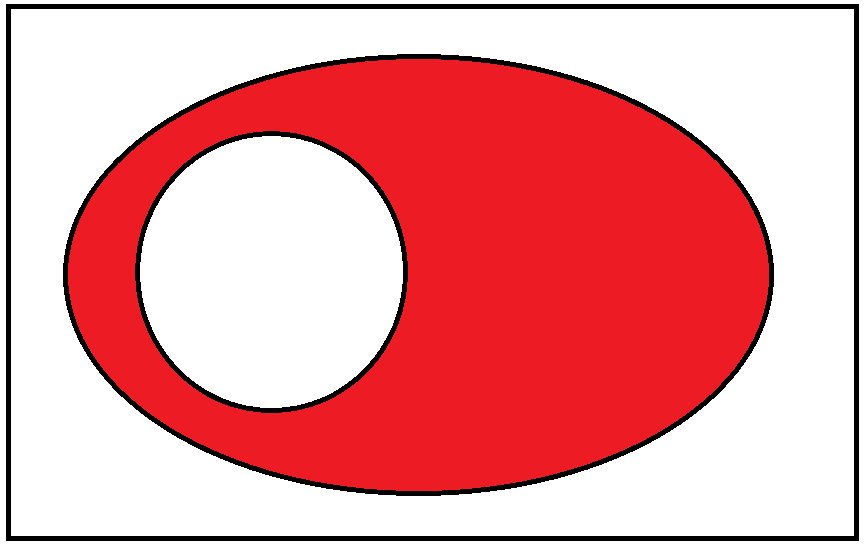 A		  B
Probability Theory
Notable properties of a Probability Space (Ω,    ,P ):
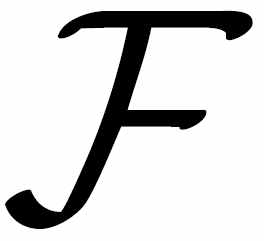 If               then                       and
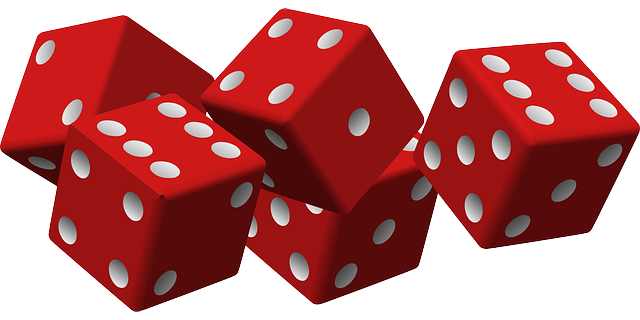 Probability Theory
Notable properties of a Probability Space (Ω,    ,P ):
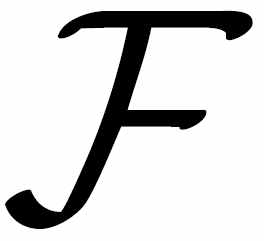 If               then                       and
[Speaker Notes: i.e. an experiment always has to have an outcome!]
Probability Theory
So where’s this all going? These examples are trivial!
Probability Theory
So where’s this all going? These examples are trivial!

Suppose there are three bags, B1, B2 and B3, each of which contain a number of coloured balls:
B1 – 2 red and 4 white
B2 – 1 red and 2 white
B3 – 5 red and 4 white

A ball is randomly removed from one the bags.
The bags were selected with probability:
P(B1) = 1/3
P(B2) = 5/12
P(B3) = 1/4

What is the probability that the ball came from B1, given it is red?
Probability Theory
Conditional probability:



Partition Theorem:



Bayes’ Theorem:
If the     partition
Random Variables
A Random Variable is an object whose value is determined by chance, i.e. random events

Maps elements of Ω onto real numbers, with corresponding probabilities as specified by P
[Speaker Notes: So, we’ve looked at the probabilities associated with discrete sets, but what about if we want to consider a probability distribution? i.e. the distribution of values over an ordered range that random values would tend to take, in a given system. And the expected value of a given distribution. For this, we must consider random variables.

So, now that we know what a Probability is, we can think about what a Random Variable is.]
Random Variables
A Random Variable is an object whose value is determined by chance, i.e. random events

Maps elements of Ω onto real numbers, with corresponding probabilities as specified by P

Formally, a Random Variable is a function:
[Speaker Notes: Here, the Observation Space is the set of Real numbers (but it could be something else, e.g. a subset of the Real numbers).

Ω is referred to as the support of X, meaning that X is (only) defined on Ω.]
Random Variables
A Random Variable is an object whose value is determined by chance, i.e. random events

Maps elements of Ω onto real numbers, with corresponding probabilities as specified by P

Formally, a Random Variable is a function:


Probability that the random variable X adopts a particular value x:
[Speaker Notes: Such variables allow us to investigate the likelihood of occurrence of particular events.

Specifically, we’re interested in the probability that the random variable X takes on some value x. Upper case / lower case.

E.g. probability associated with the set of outcomes w in the sample space Ω, such that the random variable X takes on the value x associated with those outcomes.

This is the formal definition... so if you ever read a stats book and come across this then you’ll know what it means.]
Random Variables
A Random Variable is an object whose value is determined by chance, i.e. random events

Maps elements of Ω onto real numbers, with corresponding probabilities as specified by P

Formally, a Random Variable is a function:


Probability that the random variable X adopts a particular value x:
Shorthand:
[Speaker Notes: However, we will use the shorthand notation from now on.

Capital letter denotes random variable, lower case denotes a particular outcome. An observation of a particular outcome is often called a random variate.]
Random Variables
Example:
If the result is heads then  WIN  - X takes the value 1
If the result is  tails   then LOSE - X takes the value 0
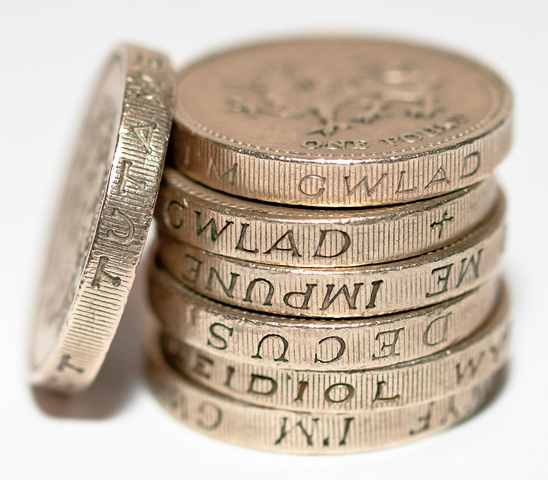 Random Variables
Example:




Win £20 on a six, nothing on four/five, lose £10 on one/two/three
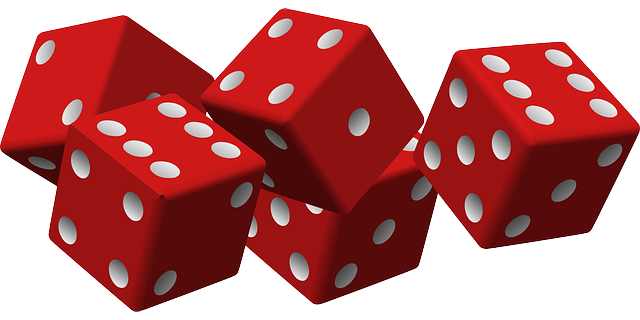 Random Variables
Example:




Win £20 on a six, nothing on four/five, lose £10 on one/two/three
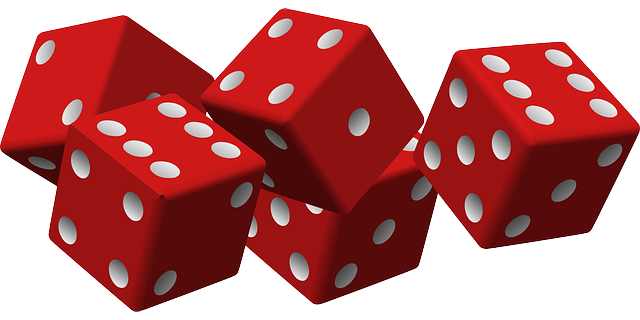 Note – we are considering the probabilities of events in
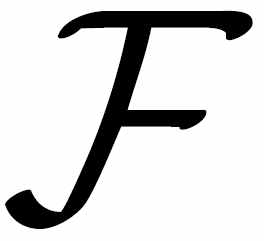 [Speaker Notes: Note we are using all three pieces of information in the probability space.]
Probability Mass Functions
Given a random variable:




The Probability Mass Function is defined as:





Only for discrete random variables
[Speaker Notes: So we now know about random variables. Now we can consider a probability mass function, which maps outcomes to probabilities.

Note that probabilities associated with the discrete outcomes can be seen like relative weights (or masses).]
Probability Mass Functions
Example:
Win £20 on a six, nothing on four/five, lose £10 on one/two/three
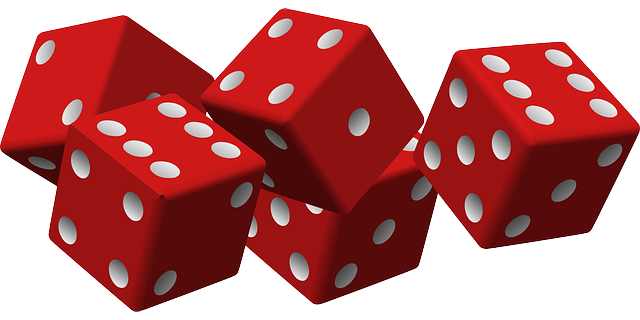 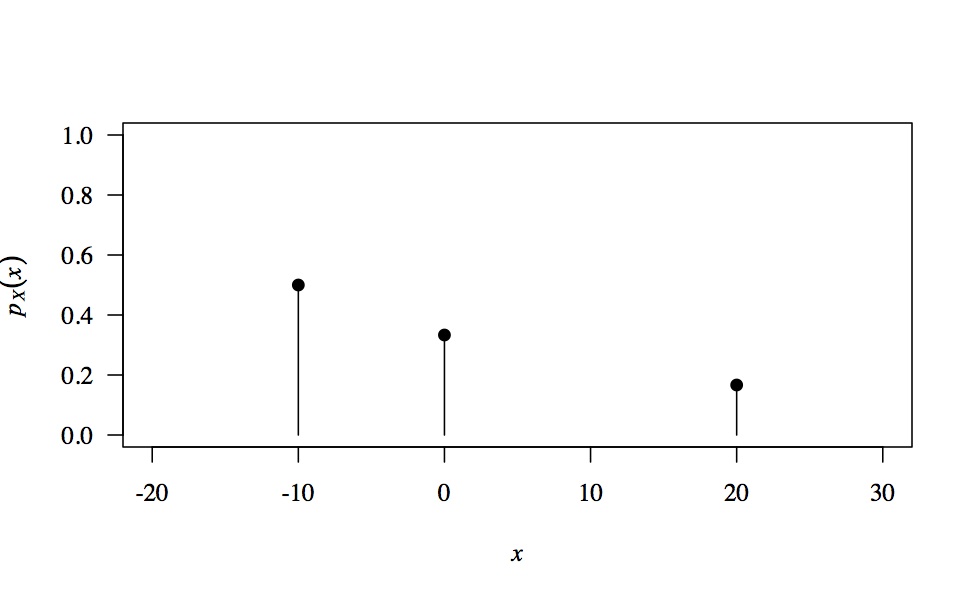 Probability Mass Functions
Notable properties of Probability Mass Functions:
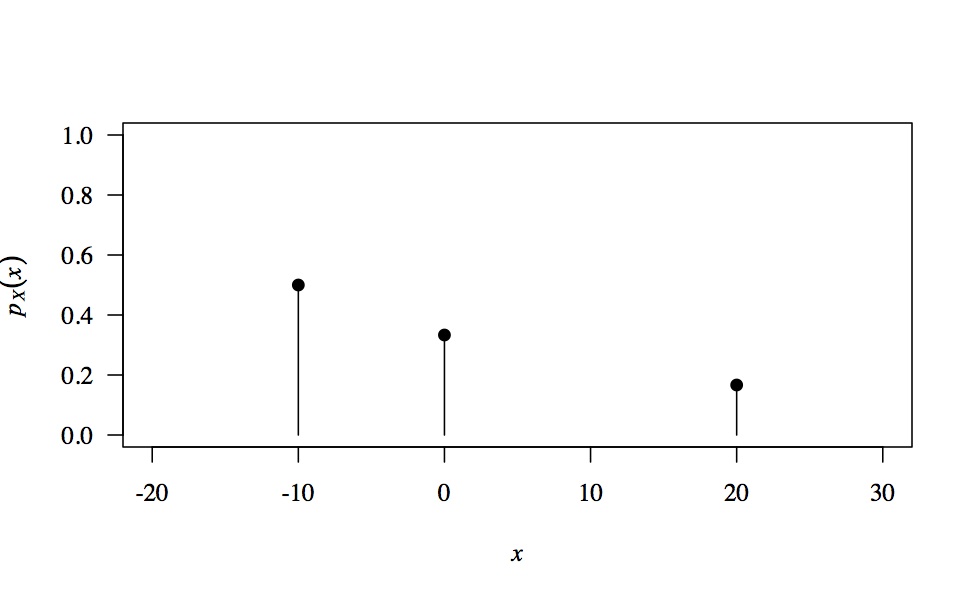 [Speaker Notes: By definition of a probability.]
Probability Mass Functions
Notable properties of Probability Mass Functions:
Interesting note:
If p() is some function that has the above two properties, then it is the mass function of some random variable…
Probability Mass Functions
For a random variable
Mean:
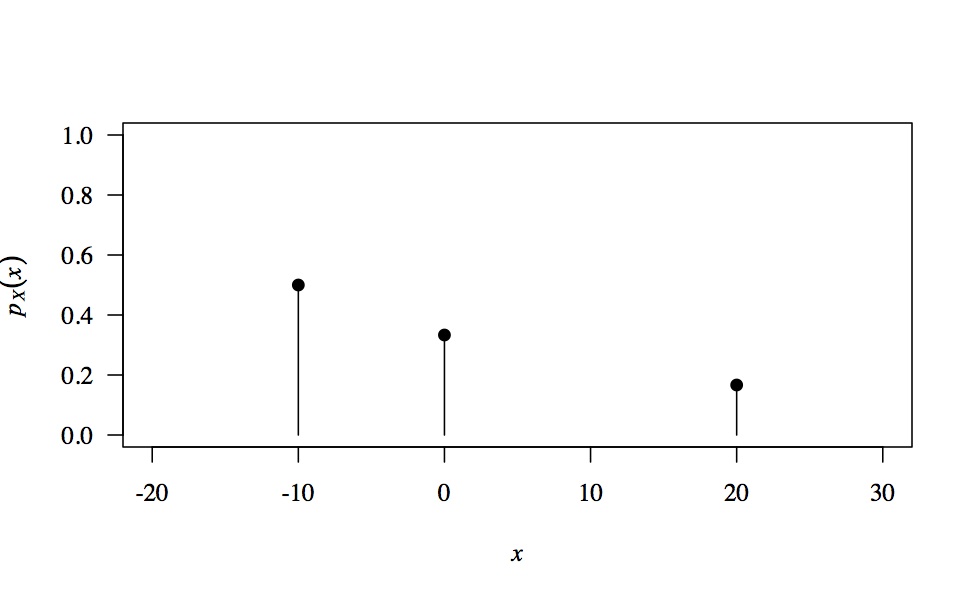 Probability Mass Functions
For a random variable
Mean:
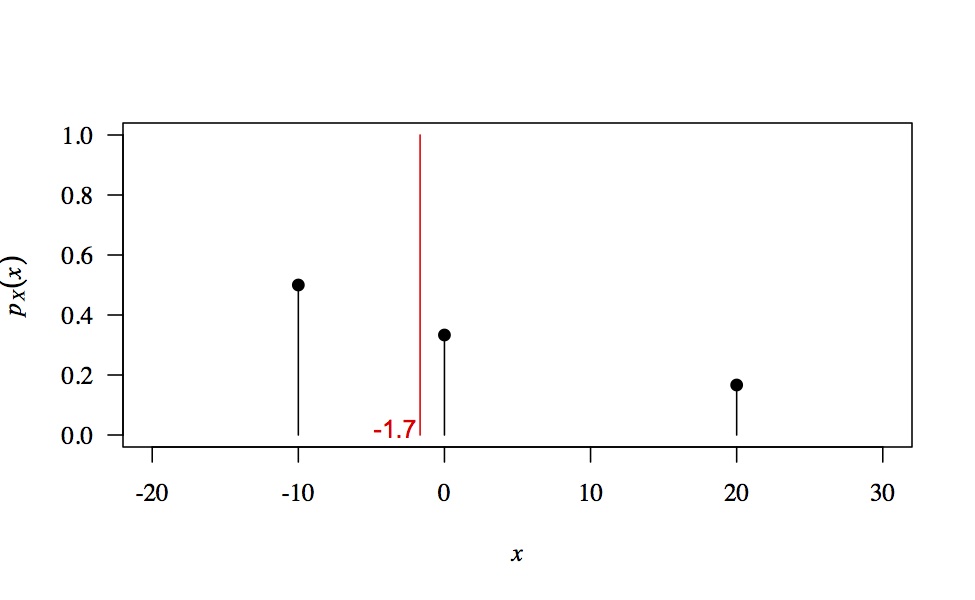 Mean
Probability Mass Functions
For a random variable
Mean:
Compare with:
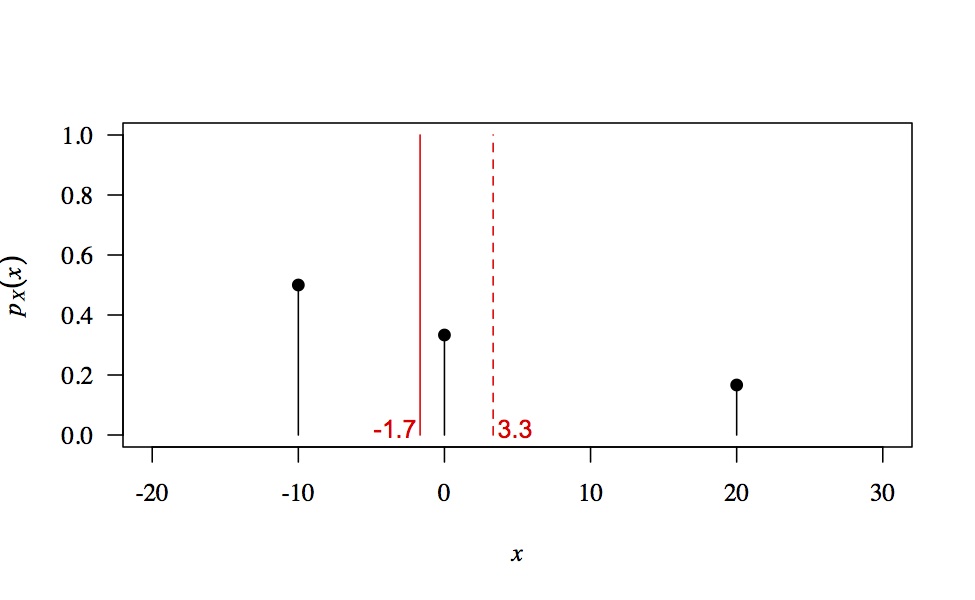 Mean
[Speaker Notes: this is why it is mass - it is weighted]
Probability Mass Functions
For a random variable
Mean:
Median:
any m such that:                               and
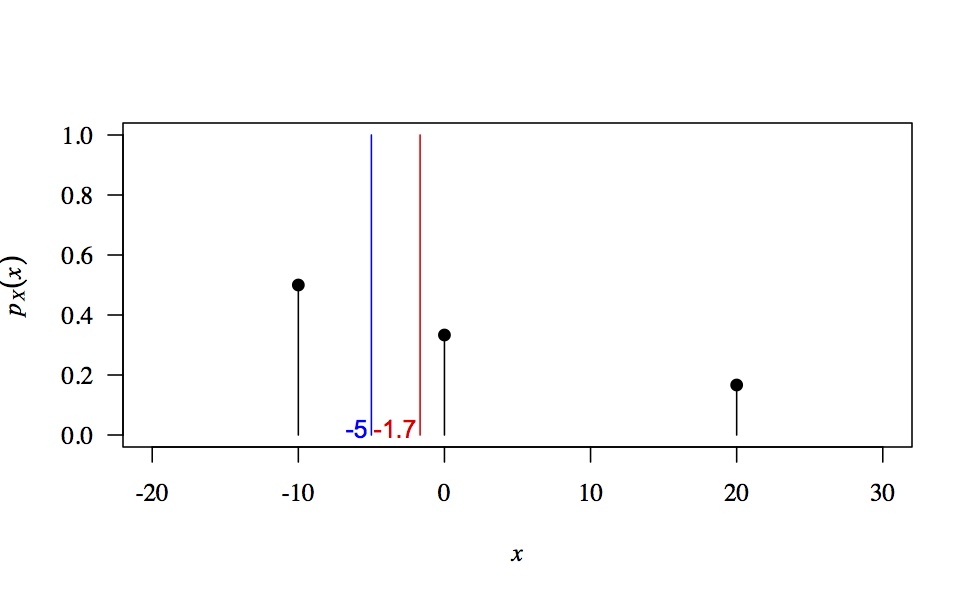 Mean
Median
Probability Mass Functions
For a random variable
Mean:
Median:
any m such that:                               and
Mode:							: most likely value
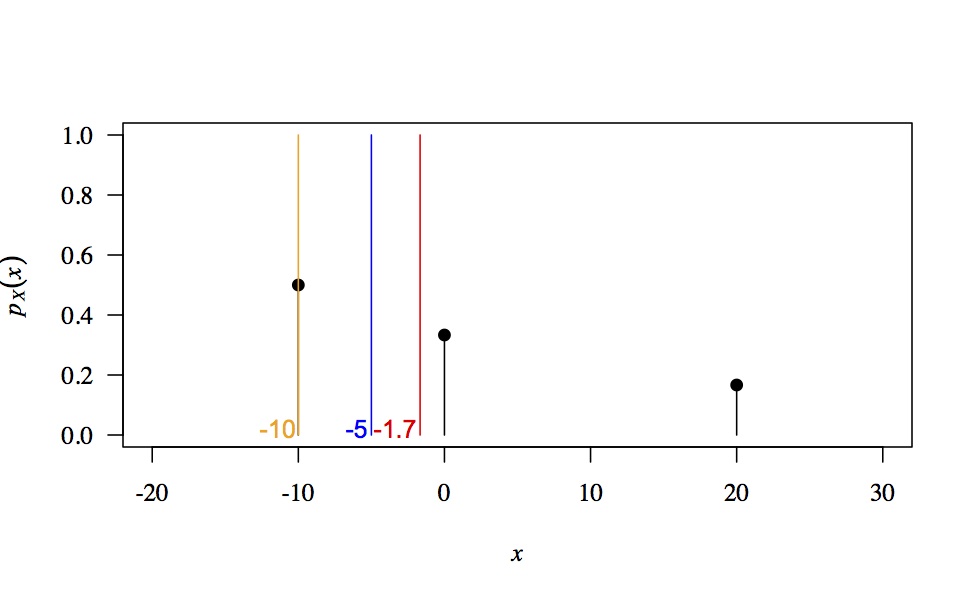 Mean
Median
Mode
[Speaker Notes: The value that has the highest chance of being observed In a single trial.]
Common Discrete Distributions
[Speaker Notes: Why are we interested in looking at common distributions?

There are various well-known probability distributions that have been extensively studied. Functional form, justification, expectation, and more complicated things you’d never be interested in.

When you’ve got data, it’s convenient if you’re able to fit it into one of the frameworks of the common distributions. So, when you’ve got some data, you should first think about whether there’s a particular reason why your data should follow a distribution. If not, hypothesis testing.

Consequently, it’s a good idea to have a knowledge of the common probability distributions, and the mechanical reason for their existence.]
Common Discrete Distributions
The Bernoulli Distribution:

p : success probability
[Speaker Notes: The Bernoulli distribution corresponds to an experiment whose outcome is either TRUE or FALSE, with success rate determined by the probability p.

Examples:
Tossing a dice.

In general, it could apply to any experiment that returns success/failure as a result, e.g. based on a score threshold, like with exams.]
Common Discrete Distributions
The Bernoulli Distribution:

p : success probability
Example:
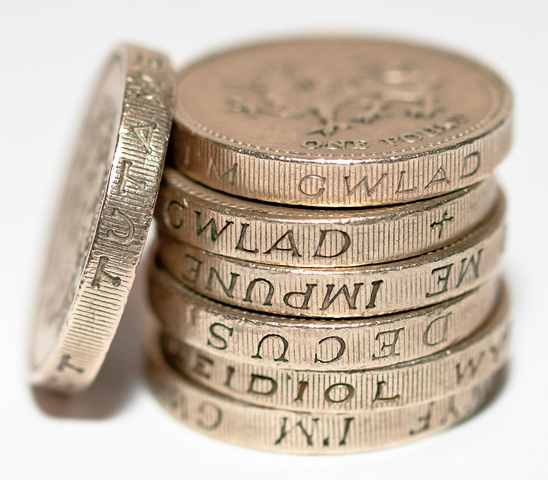 Therefore
Common Discrete Distributions
The Binomial Distribution:

n : number of independent trials
p : success probability
Common Discrete Distributions
The Binomial Distribution:

n : number of independent trials
p : success probability
: probability of getting x successes out of n trials

: probability of x successes

: probability of (n-x) failures

: number of ways to achieve x successes and (n-x) failures
    (Binomial coefficient)
[Speaker Notes: Number of ways of getting x successes out of n experiments.

N choose x, although it is conventional to use k instead of x]
Common Discrete Distributions
The Binomial Distribution:

n : number of independent trials
p : success probability
Common Discrete Distributions
The Binomial Distribution:

n : number of independent trials
p : success probability
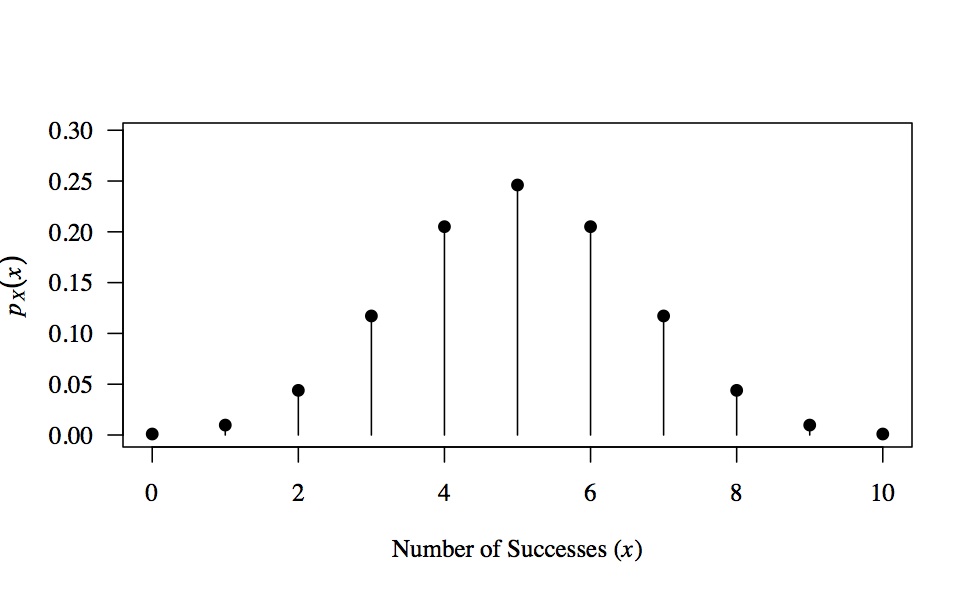 Common Discrete Distributions
The Binomial Distribution:

n : number of independent trials
p : success probability
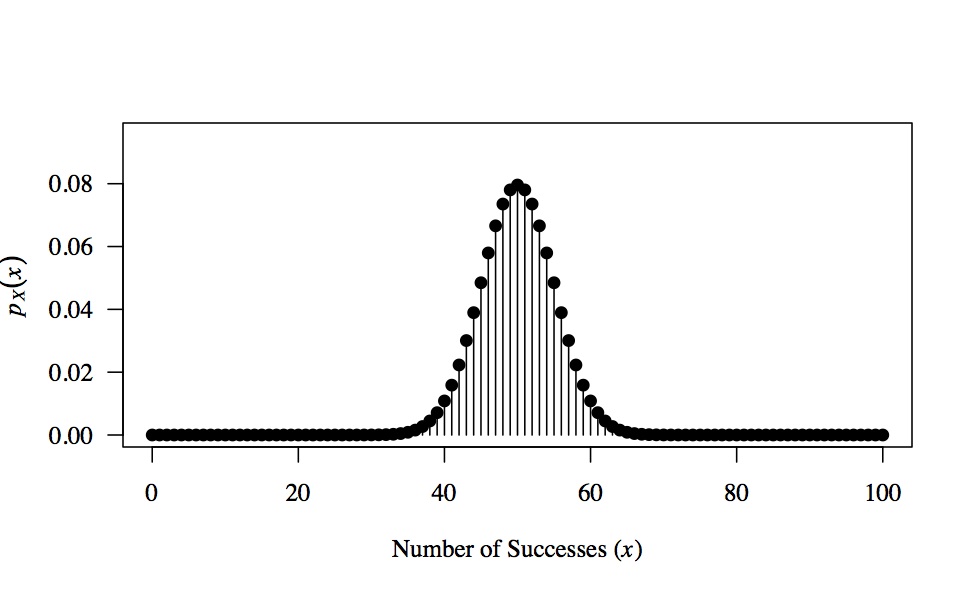 Common Discrete Distributions
The Binomial Distribution:

n : number of independent trials
p : success probability
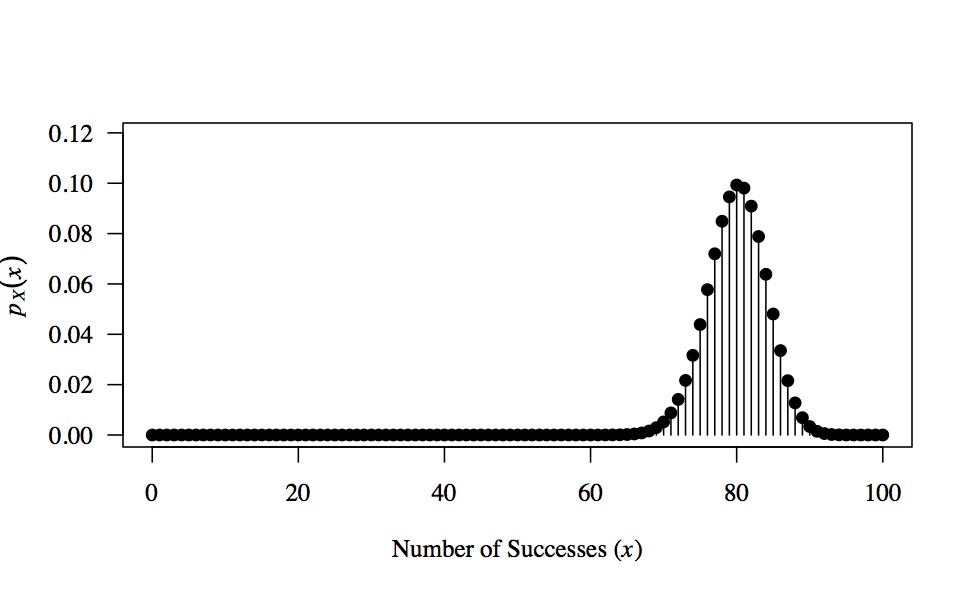 Common Discrete Distributions
Example:
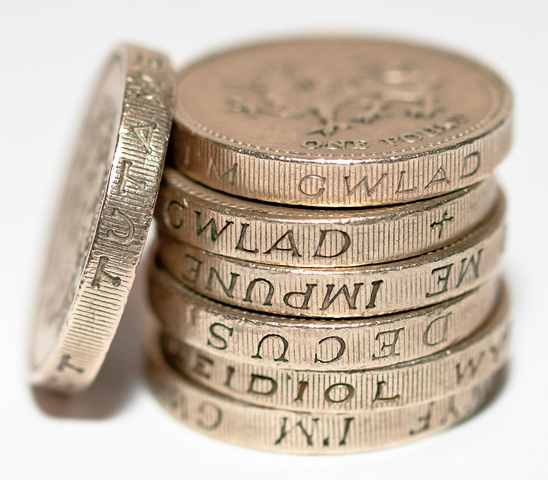 Number of heads in n fair coin toss trials
In general:
[Speaker Notes: Sample space is larger]
Common Discrete Distributions
Example:
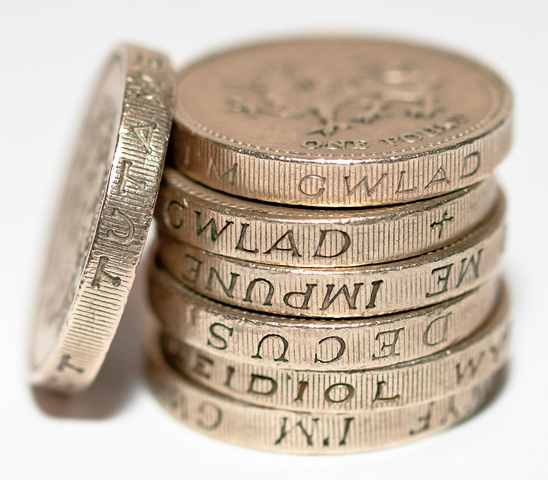 Number of heads in n fair coin toss trials
In general:
Notice:
Common Discrete Distributions
The Poisson Distribution:
Used to model the number of occurrences of an event 
that occur within a particular interval of time and/or space
λ : average number of counts (controls rarity of events)
[Speaker Notes: Such random variables count the number of discrete occurances, thus such observations are referred to as “counts”.
And the Poisson distribution specifies how likely it is that a particular number of counts will be observed, under the assumption that the observed events are independent.

Examples…
(1) Archetypal example - first known application - number of soldiers killed by horse-kicks each year in the Prussian cavalry
(2) Counting red cars, rabbits, post, emails.
(3) Relevant example: modelling the number of mutations on a DNA strand of given length.

That’s all well and good, but where does this actually come from?...]
Common Discrete Distributions
The Poisson Distribution:
Want to know the distribution of the number of occurrences of an event	     Binomial?

However, don’t know how many trials are performed – could be infinite!

But we do know the average rate of occurrence:
[Speaker Notes: Suppose we want to know the distribution of the number of occurrences of a particular event.
That sounds just like an application for the Binomial distribution.
However, suppose that we don’t know how many trials are being performed - we don’t know the total number of experiments!
In principle, there could be a practically infinite number of experiments performed.
Consequently, we have to support an arbitrarily high number of observations – the random variable X could take on any non-negative value.]
Common Discrete Distributions
Binomial:
Common Discrete Distributions
Binomial:
Common Discrete Distributions
Binomial:
1
1
Common Discrete Distributions
Binomial:
1
1
Common Discrete Distributions
Binomial:
1
1
☐
Common Discrete Distributions
The Poisson distribution is the Binomial distribution as

If						then

If n is large and p is small then the Binomial distribution can be approximated using the Poisson distribution
This is referred to as the:
“Poisson Limit Theorem” 
“Poisson Approximation to the Binomial”
“Law of Rare Events”
fixed
Poisson is often more computationally convenient than Binomial
References
Countless books + online resources!


Probability theory and distributions:

Grimmett and Stirzker (2001) Probability and Random Processes. Oxford University Press.


General comprehensive introduction to (almost) everything mathematics (including a bit of probability theory):

Garrity (2002) All the mathematics you missed: but need to know for graduate school. Cambridge University Press.